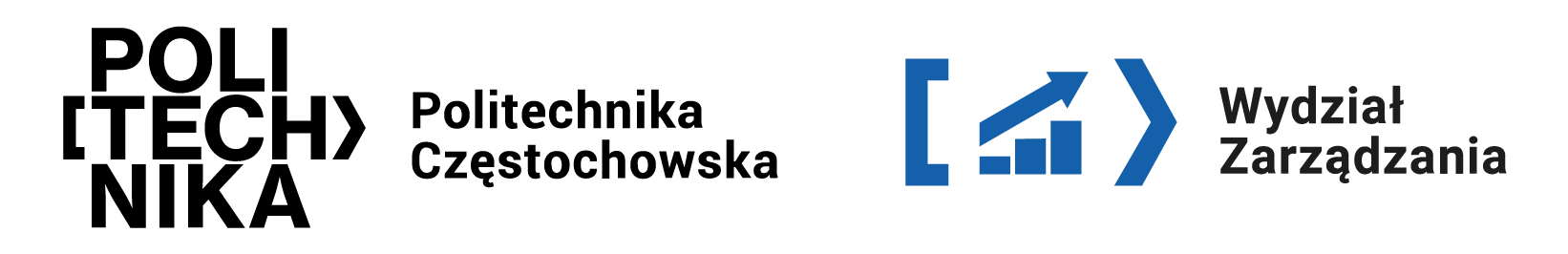 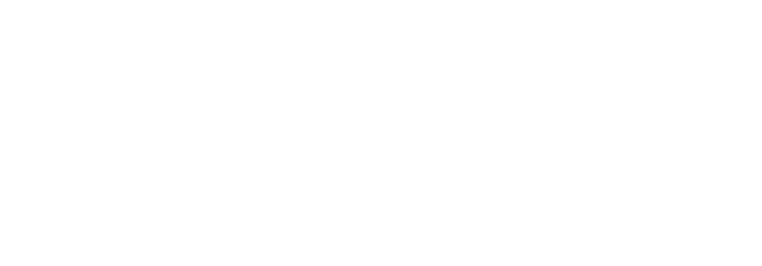 Tutaj mieści sięprzykładowy tytułTwojej prezentacji,lorem ipsum.
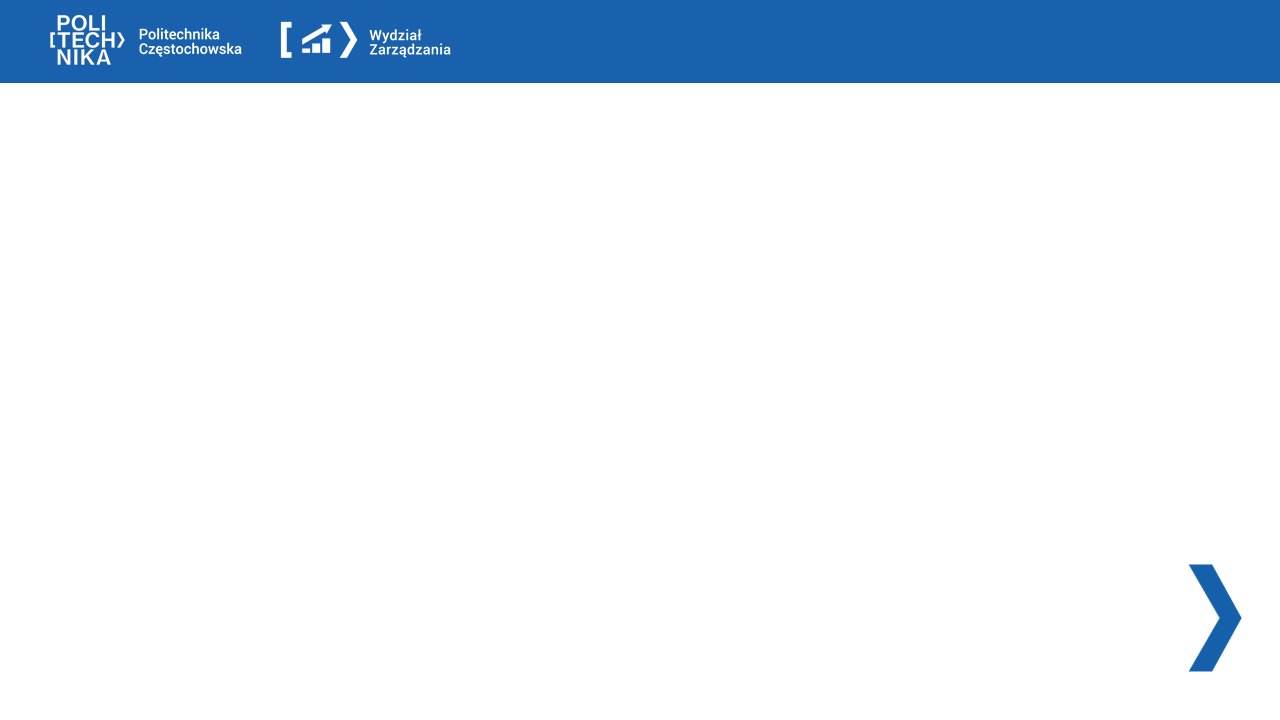 Przykładowy podtytuł
To miejsce przeznaczone jest na tekst prezentacji. Jest dostępnych wiele różnych wersji Lorem Ipsum, ale większość zmieniła się pod wpływem dodanego humoru czy przypadkowych słów, które w najmniejszym stopniu nie przypominają istniejących.
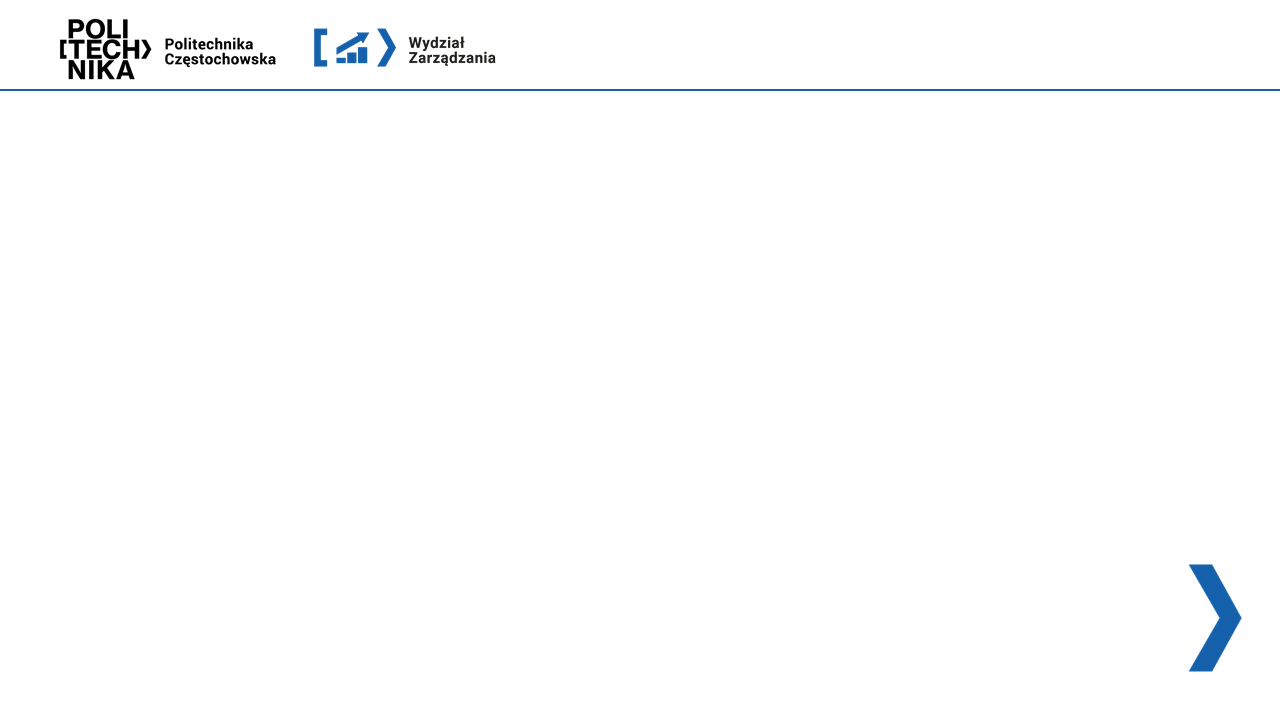 Przykładowy podtytuł
To miejsce przeznaczone jest na tekst prezentacji. Jest dostępnych wiele różnych wersji Lorem Ipsum, ale większość zmieniła się pod wpływem dodanego humoru czy przypadkowych słów, które w najmniejszym stopniu nie przypominają istniejących.
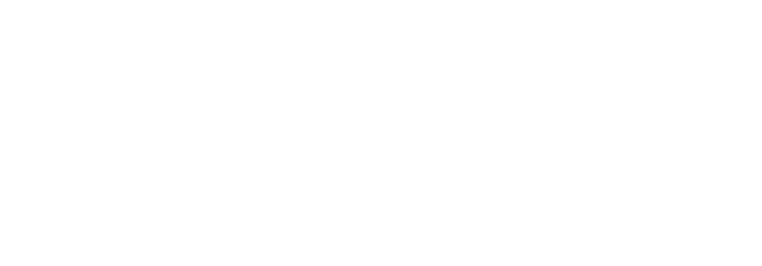 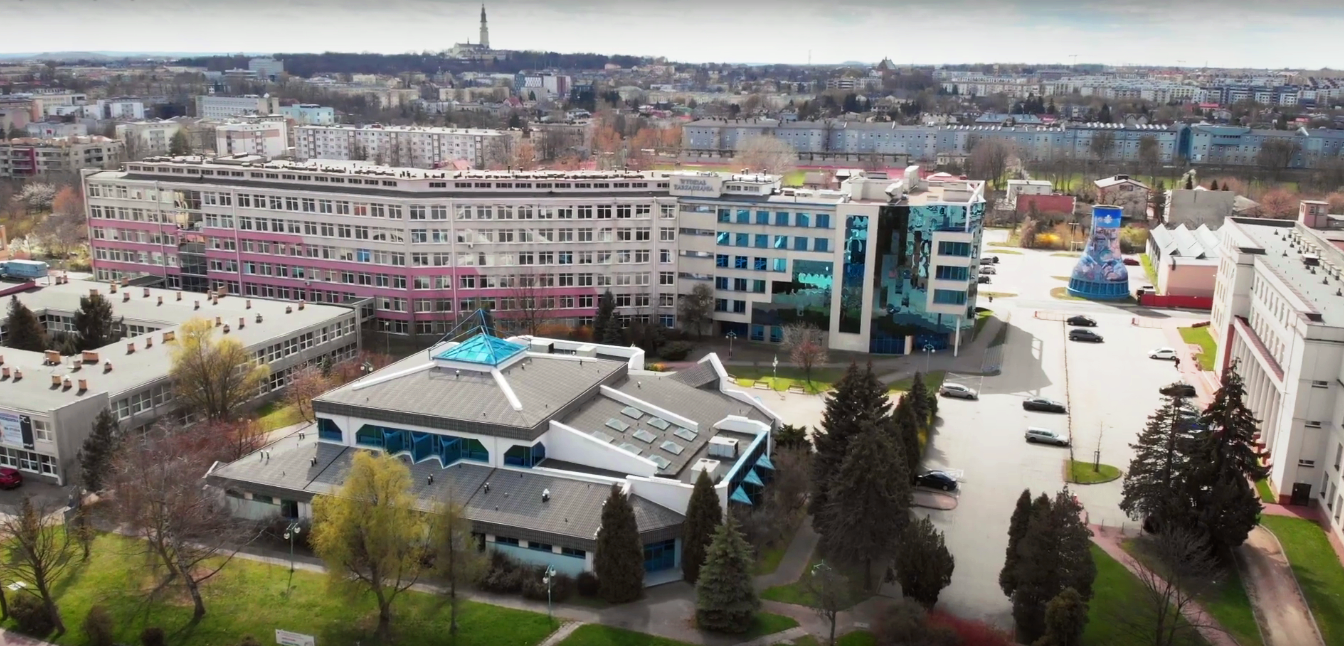 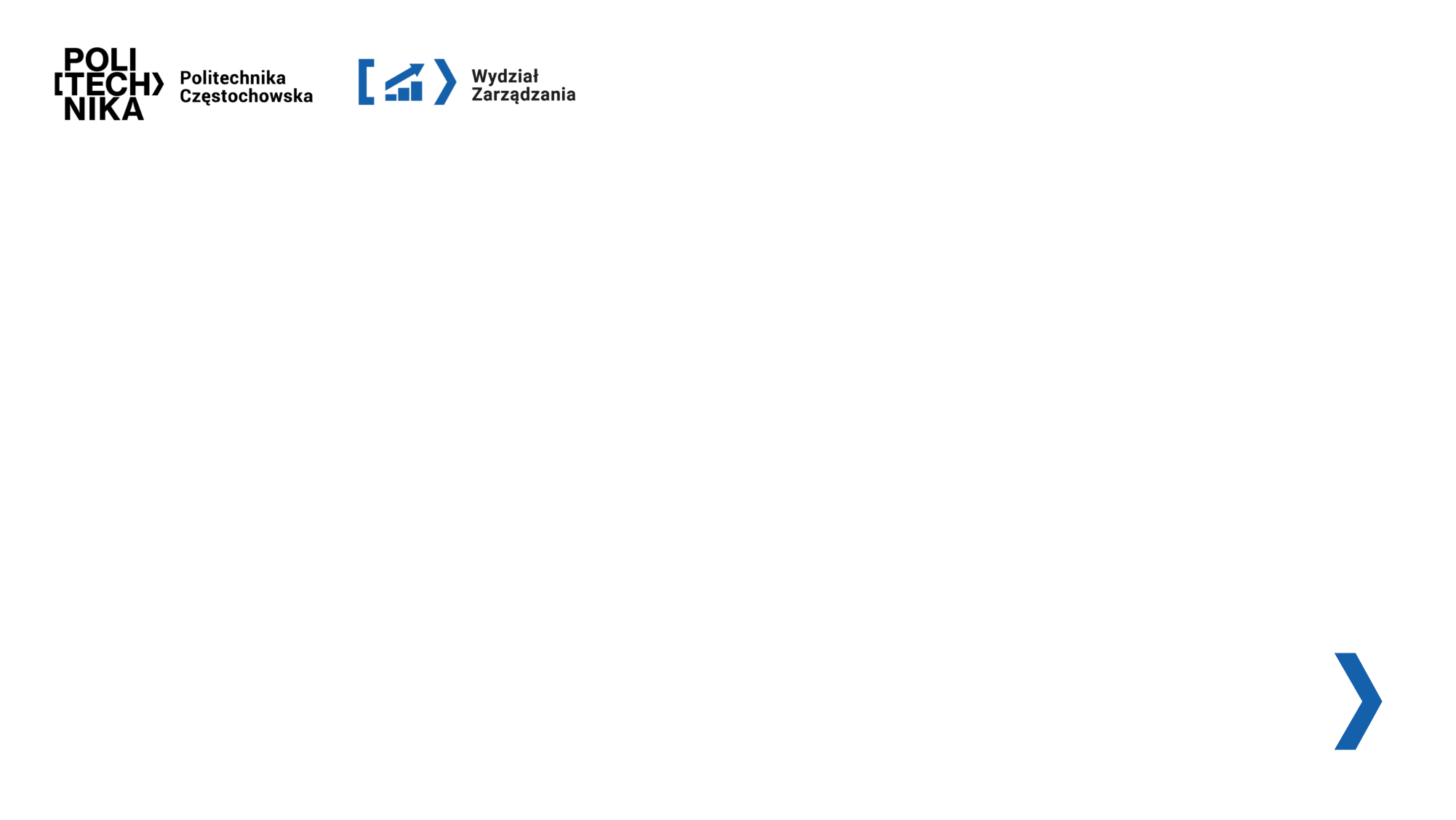 Przykładowy podtytuł
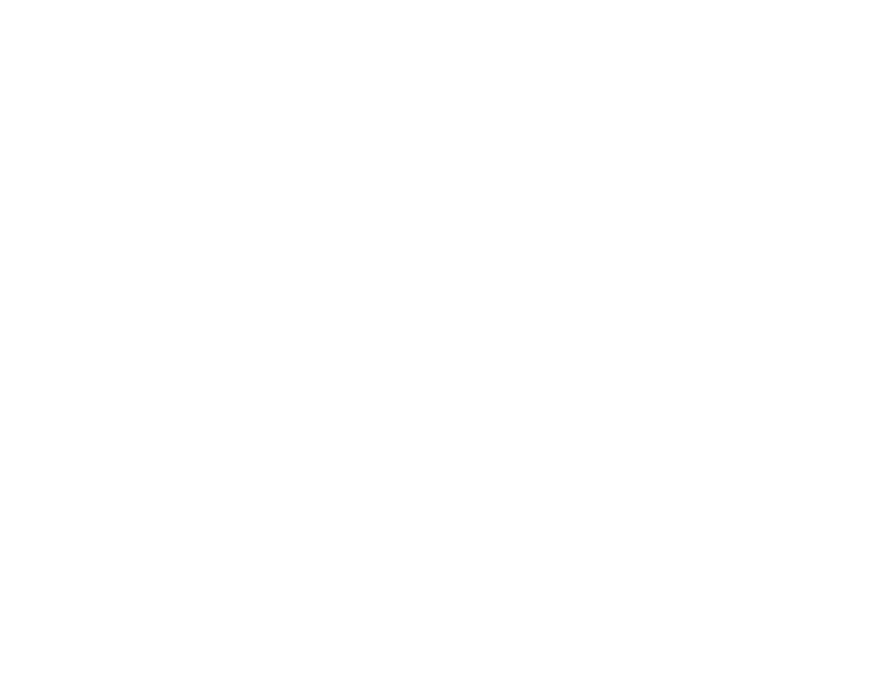 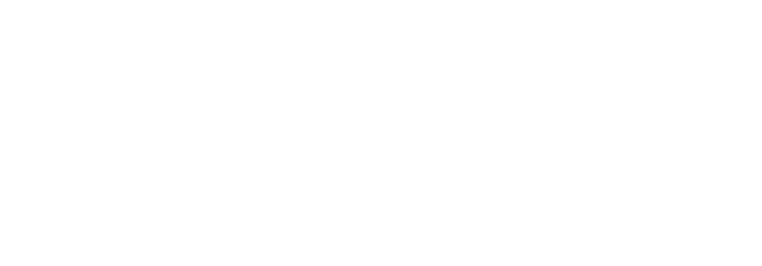 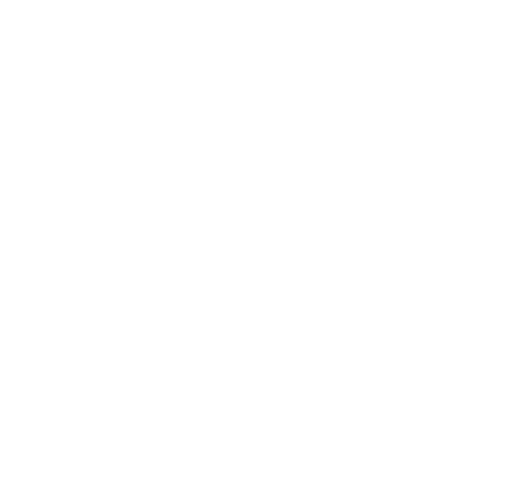